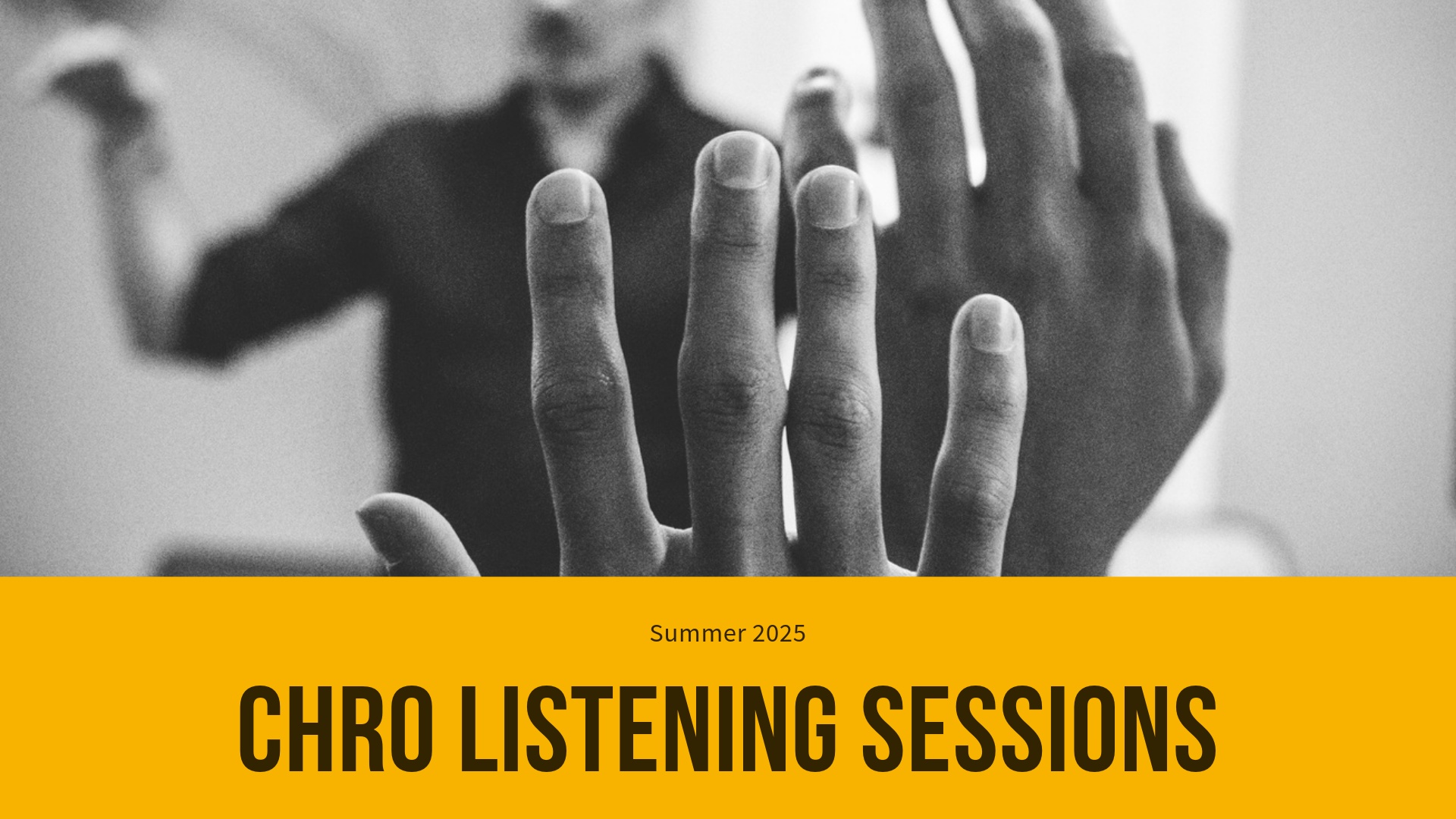 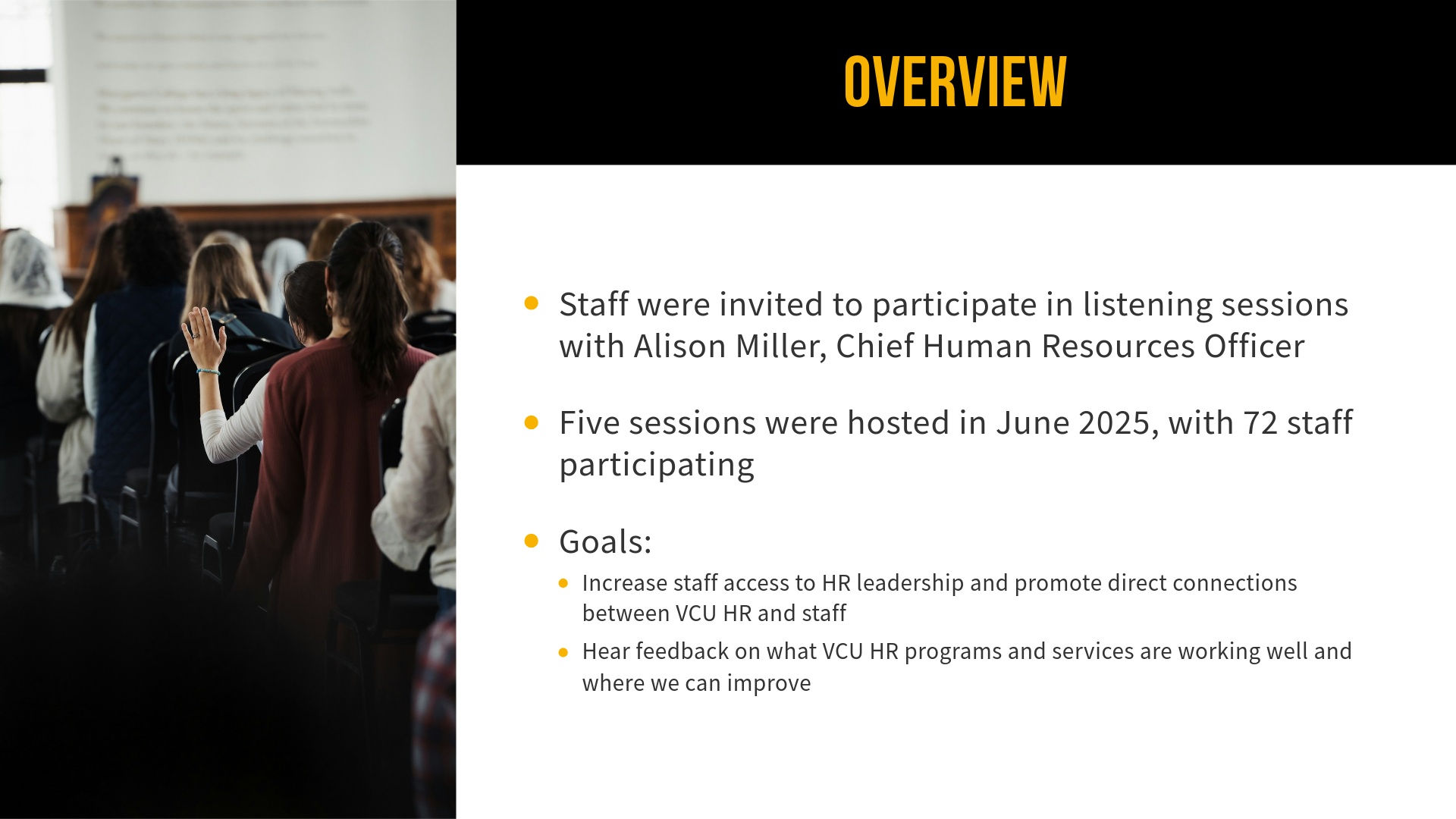 [Speaker Notes: In early summer, the OE team joined forces with the Operations team with emphasis on robots and insights gleaned, particularly the one that by trying to allow everyone to customize their experience, we've ended up making it more difficult to provide high quality customer service and the upcoming showcase]
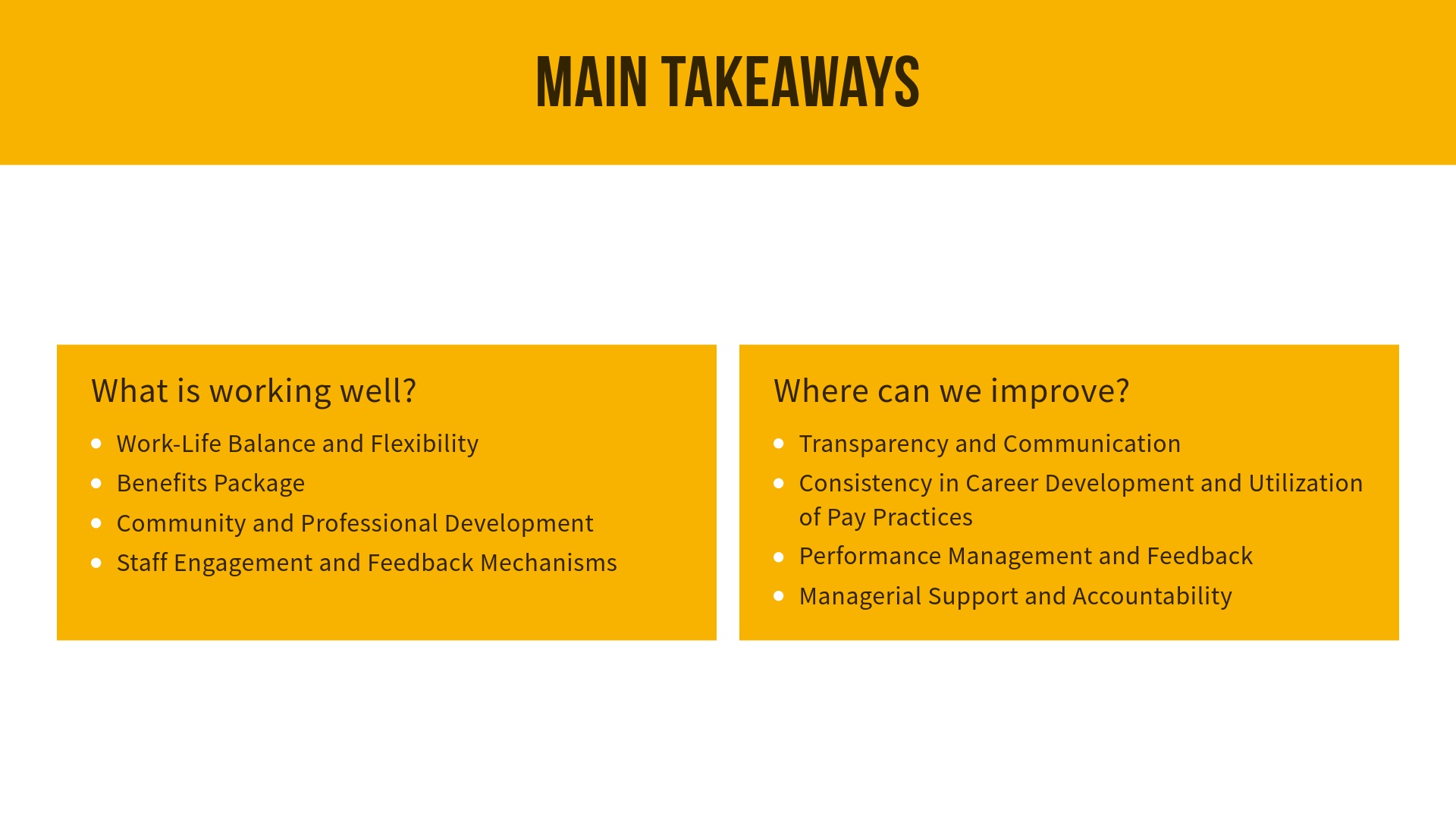 [Speaker Notes: I’m going to quickly run through the demographics of our survey respondents and then focus on the survey results
About half of our staff completed the survey
the survey was sent to all those in staff positions, excluding individuals at the executive leadership level.  Faculty were not included in this survey.]
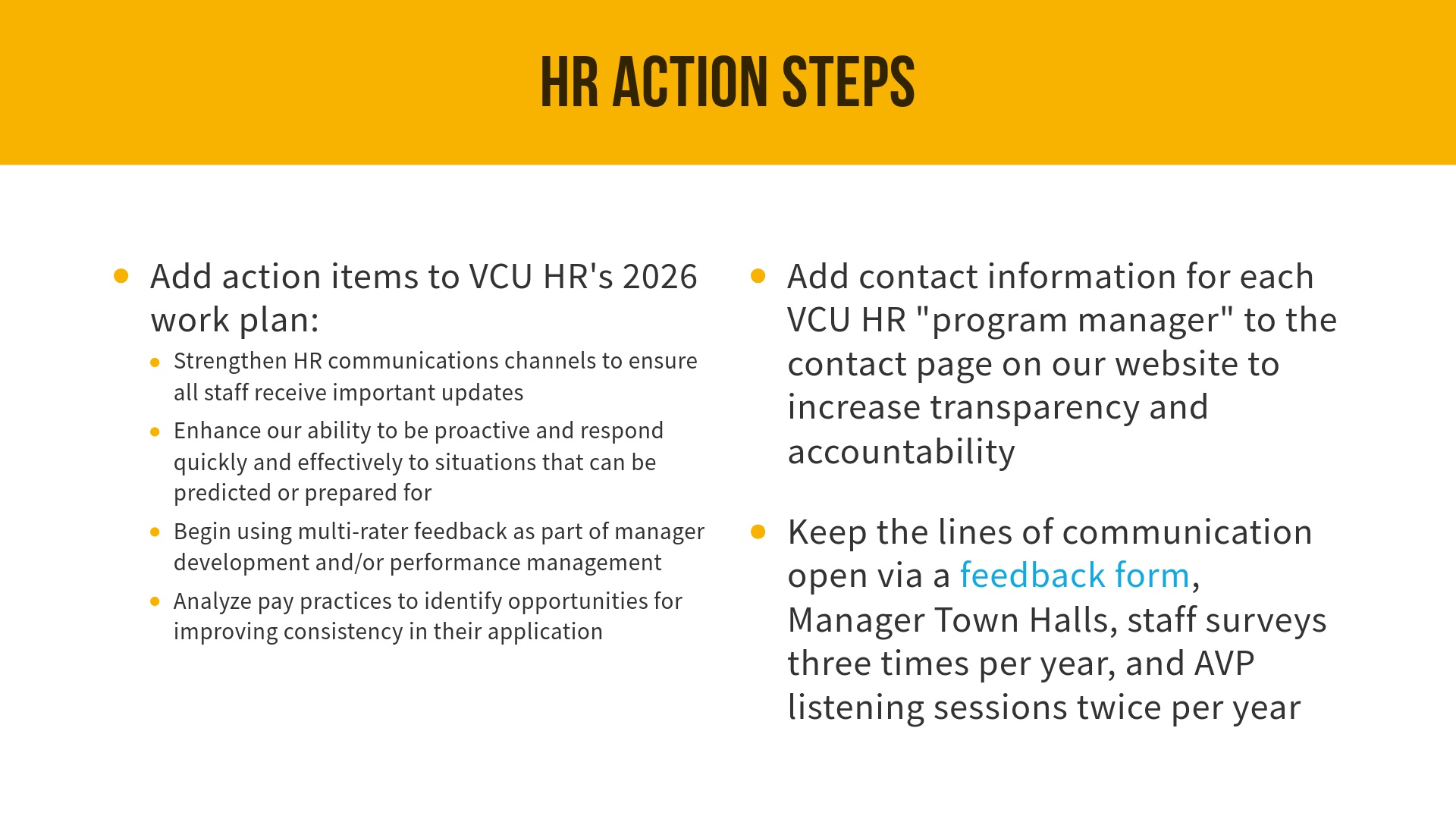